La Legge elettorale
3.11.2017, n. 165
(Rosatellum bis)
premessa
Legge elettorale – contesto storico
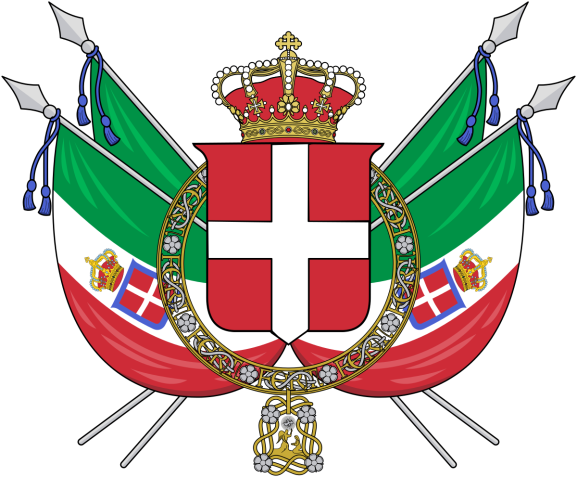 REGNO D’ITALIA
17 marzo 1861: nascita del Regno d’Italia; la legge elettorale piemontese (L. 17 dicembre 1860, n. 4513) diventa la legge del nuovo Stato. 
1882: nuova legge elettorale (L. 22.1.1882, n. 593) con allargamento del suffragio
1912: suffragio universale maschile (L. 30 giugno 1912, n. 666)
Costituzione della Repubblica italiana
ART. 48. Sono elettori tutti i cittadini, uomini e donne, che hanno raggiunto la maggiore età. Il voto è personale ed eguale, libero e segreto. Il suo esercizio è dovere civico.
Costituzione della repubblica italiana
ART. 48 -  La legge stabilisce requisiti e modalità per l’esercizio del diritto di voto dei cittadini residenti all’estero e ne assicura l’effettività. A tale fine è istituita una circoscrizione Estero per l’elezione delle Camere.
Costituzione della Repubblica Italiana
ART. 55. Il Parlamento si compone della Camera dei deputati e del Senato della Repubblica. (…)
ART. 56. La Camera dei deputati è eletta a suffragio universale e diretto. 
   Il numero dei deputati è di seicentotrenta,            dodici dei quali eletti nella circoscrizione Estero.
Costituzione della Repubblica Italiana
ART. 56 - Sono eleggibili a deputati tutti gli elettori che nel giorno delle elezioni hanno compiuto i venticinque anni di età. (…)
Costituzione della Repubblica Italiana
ART. 57- Il Senato della Repubblica è eletto a base regionale, salvi i seggi assegnati alla circoscrizione Estero. 
   Il numero dei senatori elettivi è di                  trecentoquindici, sei dei quali eletti nella circoscrizione Estero. 
   Nessuna Regione può avere un numero di senatori inferiore a sette; il Molise ne ha due, la Valle d’Aosta uno.
Costituzione della Repubblica Italiana
ART. 58. I senatori sono eletti a suffragio universale e diretto dagli elettori che hanno superato il venticinquesimo anno di età.
   Sono eleggibili a senatori gli elettori che hanno compiuto il quarantesimo anno.
Costituzione della Repubblica Italiana
ART. 60. La Camera dei deputati e il Senato della Repubblica sono eletti per cinque anni. 
     La durata di ciascuna Camera non può essere prorogata se non per legge e soltanto in caso di guerra.
Costituzione della Repubblica Italiana
ART. 61. Le elezioni delle nuove Camere hanno luogo entro settanta giorni dalla fine delle precedenti. La prima riunione ha luogo non oltre il ventesimo giorno dalle elezioni. Finché non siano riunite le nuove Camere sono prorogati i poteri delle precedenti.
Legge elettorale – contesto storico
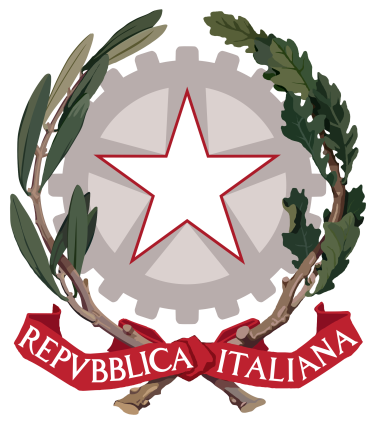 REPUBBLICA
Dopo il proporzionale puro della prima repubblica 
il Mattarellum delle elezioni 1994,1996 e 2001
il Porcellum del 2006, 2008 e 2013, dichiarato parzialmente incostituzionale nel 2014 perché "foriero di una eccessiva sovra-rappresentazione"
l'Italicum, approvato nel Luglio 2016 ma mai applicato e dichiarato parzialmente incostituzionale principalmente per il meccanismo di attribuzione del premio di maggioranza a chi non raggiunga al primo turno il 40% di voti
Rosatellum, approvato il 3 novembre 2017 (Legge 165 – GU11.11.2017, n. 264)
Sistema proporzionale
l’assegnazione dei seggi avviene in modo da assicurare alle diverse liste un numero di posti proporzionale ai voti ottenuti
Sistema maggioritario
Chi ottiene il più alto numero di voti conquista l’unico seggio
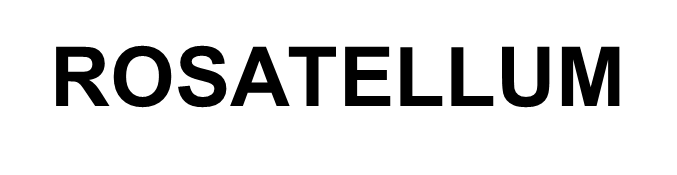 Ripartizione del territorio nazionaleAlla Camera il territorio nazionale è ripartito in 28 circoscrizioni
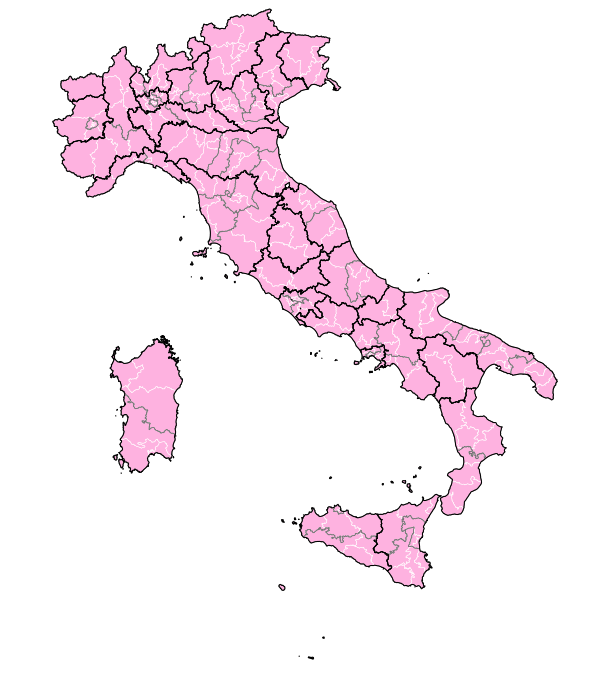 Ripartizione del territorio nazionaleal Senato il territorio nazionale è ripartito in 20 circoscrizioni
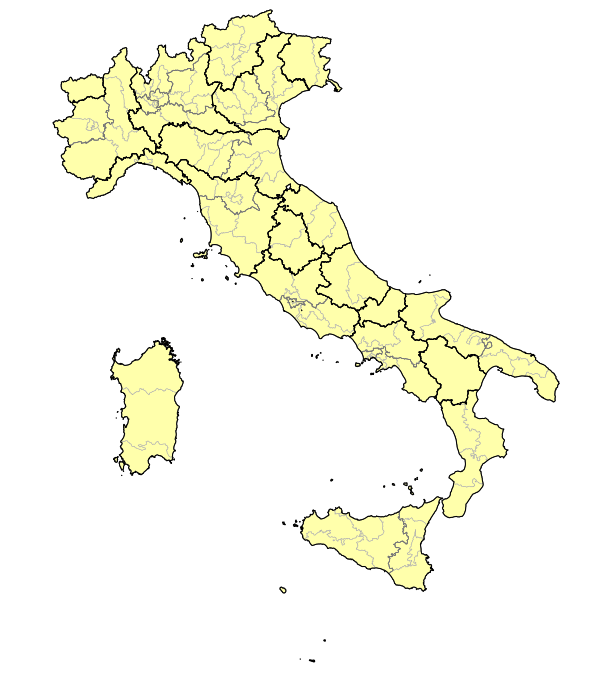 Circoscrizione Estero
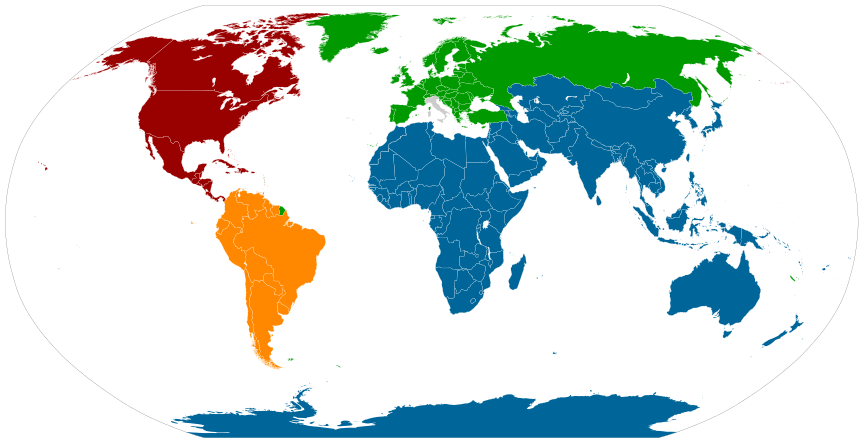 Uno su tre sarà scelto nei collegi
Camera:  su 630 Deputati, 232 seggi verranno assegnati su base uninominale (232, comprensivi di un seggio per la Valle d’Aosta e 6 per il Trentino-Alto Adige), mentre 386 seggi verranno assegnati nei collegi plurinominali (più 12 seggi della circoscrizione Estero).
Uno su tre sarà scelto nei collegi
Senato: su 315 Senatori, i collegi uninominali sono 116 (109 + 1 per la Valle d’Aosta + 6 per il Trentino-Alto Adige), mentre quelli plurinominali sono 193 (e 6 quelli assegnati all’Estero).
Uno su tre sarà scelto nei collegi
Nei collegi uninominali è eletto il candidato più votato. 

Nei collegi plurinominali i seggi sono assegnati con metodo proporzionale tra le liste e le coalizioni che hanno superato le soglie di sbarramento
Collegi uninominali
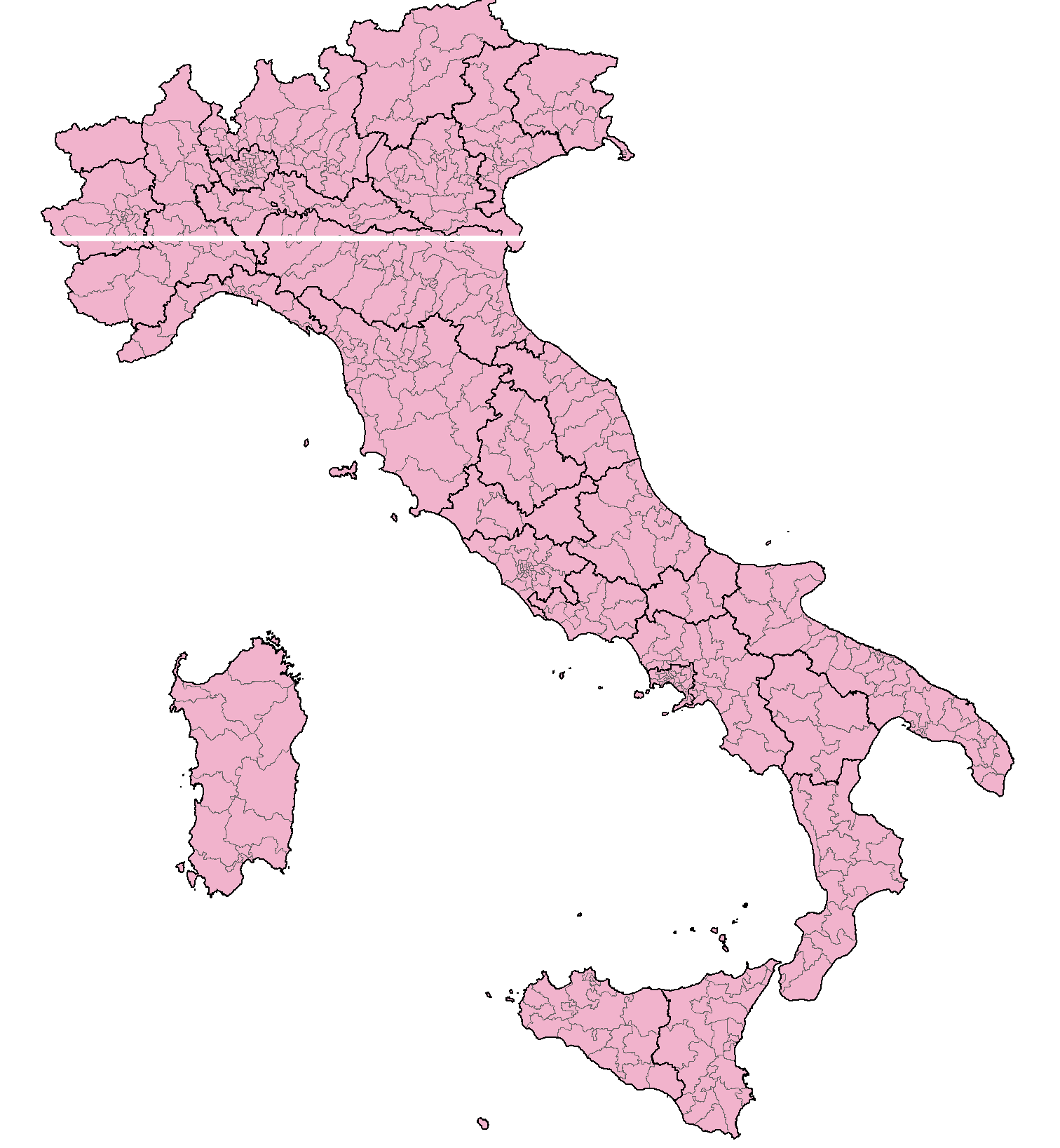 Italia divisa in:
 232 collegi uninominali per la Camera dei Deputati
 102 collegi uninominali per il Senato

In ogni collegio viene presentato un solo candidato, che può essere presente solo in quel collegio
Collegi plurinominali
I listini dei collegi plurinominali saranno formati da minimo 2, massimo 4 nomi, che saranno stampati sulla scheda elettorale
 I listini sono bloccati, cioè non è possibile esprimere preferenze
Un candidato può presentarsi al massimo in 5 listini plurinominali
Un candidato può presentarsi in un solo collegio uninominale ma anche nei listini plurinominali (max 5)
L’alternanza uomo-donna nei listini plurinominali
Nei listini dei collegi plurinominali, i candidati devono essere alternati per genere 
Nel complesso delle candidature uninominali presentate da un singolo partito, poi, nessuno dei due generi può essere rappresentato in misura superiore al 60%
Inoltre, né gli uomini né le donne possono essere rappresentati nella posizione di capolista in misura superiore al 60%
NOME COGNOME
(candidato uninominale)
NOME COGNOME
(candidato uninominale)
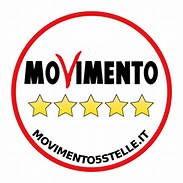 Nome Cognome
Nome Cognome
Nome Cognome
Nome Cognome
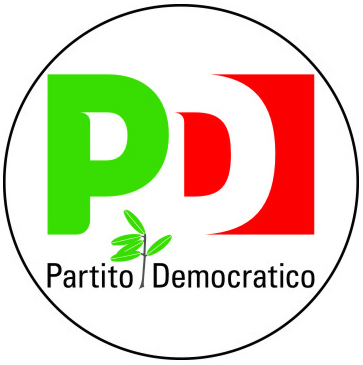 Nome Cognome
Nome Cognome
Nome Cognome
Nome Cognome
Nome Cognome
Nome Cognome
Nome Cognome
Nome Cognome
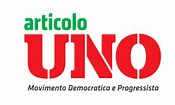 NOME COGNOME
(candidato uninominale)
Nome Cognome
Nome Cognome
Nome Cognome
Nome Cognome
Nome Cognome
Nome Cognome
Nome Cognome
Nome Cognome
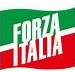 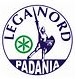 Istruzioni di voto
xxxxxxxxxxxxxxxxxxxxxxxxxxxxxxxxxxxxxxxxxxxxxxxxxxx
Codice anti-contraffazione
NOME COGNOME
(candidato uninominale)
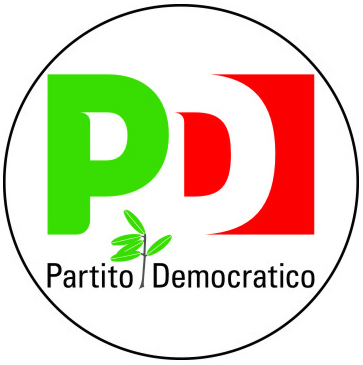 Nome Cognome
Nome Cognome
Nome Cognome
Nome Cognome
Nome Cognome
Nome Cognome
Nome Cognome
Nome Cognome
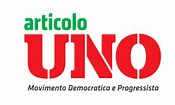 Sono possibili le Coalizioni
NOME COGNOME
(candidato uninominale)
Nome Cognome
Nome Cognome
Nome Cognome
Nome Cognome
Nome Cognome
Nome Cognome
Nome Cognome
Nome Cognome
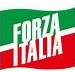 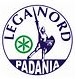 Istruzioni di voto
xxxxxxxxxxxxxxxxxxxxxxxxxxxxxxxxxxxxxxxxxxxxxxxxxxx
Codice anti-contraffazione
NOME COGNOME
(candidato uninominale)
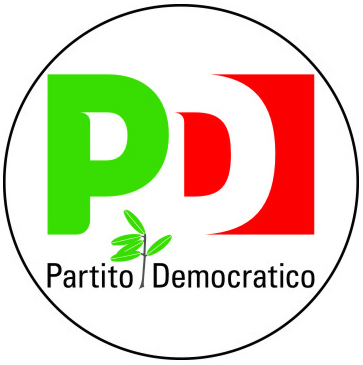 Nome Cognome
Nome Cognome
Nome Cognome
Nome Cognome
Nome Cognome
Nome Cognome
Nome Cognome
Nome Cognome
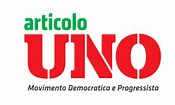 I Listini plurinominali saranno formati da minimo 2, massimo 4 nomi, che saranno stampati sulla scheda elettorale
Istruzioni di voto
xxxxxxxxxxxxxxxxxxxxxxxxxxxxxxxxxxxxxxxxxxxxxxxxxxx
Codice anti-contraffazione
NOME COGNOME
(candidato uninominale)
NOME COGNOME
(candidato uninominale)
X
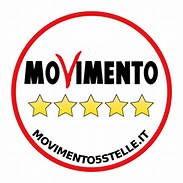 Nome Cognome
Nome Cognome
Nome Cognome
Nome Cognome
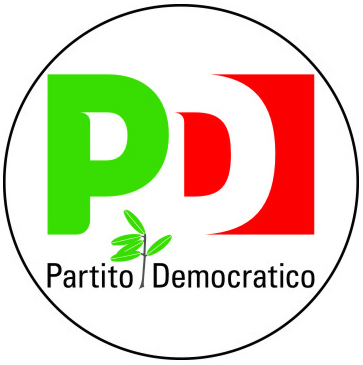 Nome Cognome
Nome Cognome
Nome Cognome
Nome Cognome
Nome Cognome
Nome Cognome
Nome Cognome
Nome Cognome
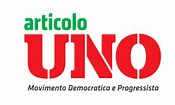 NOME COGNOME
(candidato uninominale)
Nome Cognome
Nome Cognome
Nome Cognome
Nome Cognome
Nome Cognome
Nome Cognome
Nome Cognome
Nome Cognome
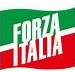 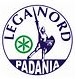 Istruzioni di voto
xxxxxxxxxxxxxxxxxxxxxxxxxxxxxxxxxxxxxxxxxxxxxxxxxxx
Codice anti-contraffazione
[Speaker Notes: Se il Mattarellum prevedeva per la Camera due schede (una per l’uninominale e una per il proporzionale), il nuovo Rosatellum costringe ad un’unica scelta perché non si può praticare il voto disgiunto. Ora, sulla scheda singola, una volta individuato il partito o la coalizione che si intendono votare, ci saranno due possibilità: 1) se l’elettore barra solo il nome del candidato uninominale il suo voto è trasferito anche al partito collegato o, in caso sia appoggiato da una coalizione, attribuito «pro quota» alle liste alleate; 2) se si tracciano due «X», sul nome del candidato uninominale e sul simbolo collegato, il voto va al partito prescelto e non agli alleati]
X
NOME COGNOME
(candidato uninominale)
NOME COGNOME
(candidato uninominale)
X
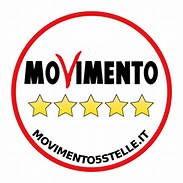 Nome Cognome
Nome Cognome
Nome Cognome
Nome Cognome
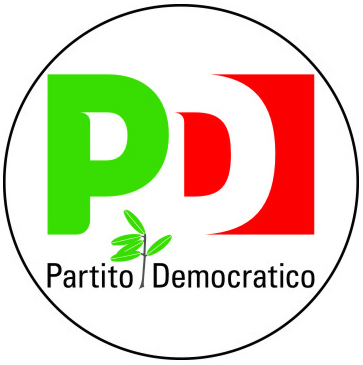 Nome Cognome
Nome Cognome
Nome Cognome
Nome Cognome
Nome Cognome
Nome Cognome
Nome Cognome
Nome Cognome
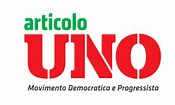 NOME COGNOME
(candidato uninominale)
Nome Cognome
Nome Cognome
Nome Cognome
Nome Cognome
Nome Cognome
Nome Cognome
Nome Cognome
Nome Cognome
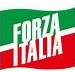 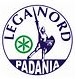 Istruzioni di voto
xxxxxxxxxxxxxxxxxxxxxxxxxxxxxxxxxxxxxxxxxxxxxxxxxxx
Codice anti-contraffazione
[Speaker Notes: Se il Mattarellum prevedeva per la Camera due schede (una per l’uninominale e una per il proporzionale), il nuovo Rosatellum costringe ad un’unica scelta perché non si può praticare il voto disgiunto. Ora, sulla scheda singola, una volta individuato il partito o la coalizione che si intendono votare, ci saranno due possibilità: 1) se l’elettore barra solo il nome del candidato uninominale il suo voto è trasferito anche al partito collegato o, in caso sia appoggiato da una coalizione, attribuito «pro quota» alle liste alleate; 2) se si tracciano due «X», sul nome del candidato uninominale e sul simbolo collegato, il voto va al partito prescelto e non agli alleati]
NOME COGNOME
(candidato uninominale)
NOME COGNOME
(candidato uninominale)
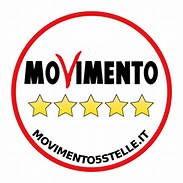 Nome Cognome
Nome Cognome
Nome Cognome
Nome Cognome
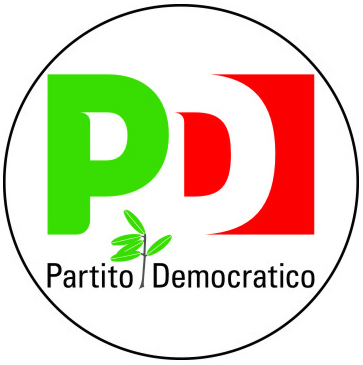 Nome Cognome
Nome Cognome
Nome Cognome
Nome Cognome
Nome Cognome
Nome Cognome
Nome Cognome
Nome Cognome
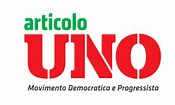 X
NOME COGNOME
(candidato uninominale)
Nome Cognome
Nome Cognome
Nome Cognome
Nome Cognome
Nome Cognome
Nome Cognome
Nome Cognome
Nome Cognome
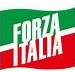 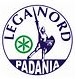 Istruzioni di voto
xxxxxxxxxxxxxxxxxxxxxxxxxxxxxxxxxxxxxxxxxxxxxxxxxxx
Codice anti-contraffazione
[Speaker Notes: Se il Mattarellum prevedeva per la Camera due schede (una per l’uninominale e una per il proporzionale), il nuovo Rosatellum costringe ad un’unica scelta perché non si può praticare il voto disgiunto. Ora, sulla scheda singola, una volta individuato il partito o la coalizione che si intendono votare, ci saranno due possibilità: 1) se l’elettore barra solo il nome del candidato uninominale il suo voto è trasferito anche al partito collegato o, in caso sia appoggiato da una coalizione, attribuito «pro quota» alle liste alleate; 2) se si tracciano due «X», sul nome del candidato uninominale e sul simbolo collegato, il voto va al partito prescelto e non agli alleati]
X
NOME COGNOME
(candidato uninominale)
Voto NON valido: non consentito il voto disgiunto
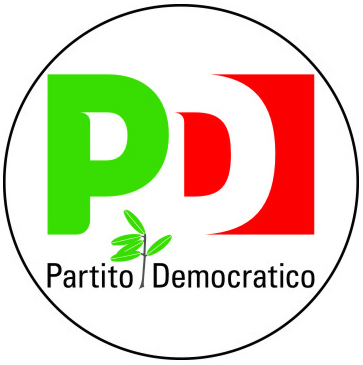 Nome Cognome
Nome Cognome
Nome Cognome
Nome Cognome
Nome Cognome
Nome Cognome
Nome Cognome
Nome Cognome
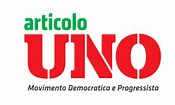 NOME COGNOME
(candidato uninominale)
X
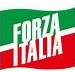 Nome Cognome
Nome Cognome
Nome Cognome
Nome Cognome
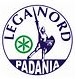 Nome Cognome
Nome Cognome
Nome Cognome
Nome Cognome
Istruzioni di voto
xxxxxxxxxxxxxxxxxxxxxxxxxxxxxxxxxxxxxxxxxxxxxxxxxxx
Codice anti-contraffazione
Le soglie di sbarramento
La soglia di sbarramento per l’ingresso in Parlamento (quindi sia Camera che Senato) è del 3% dei voti validi a livello nazionale per le singole liste

Mentre le coalizioni devono superare l’asticella del 10%, (purché almeno una delle liste abbia superato il 3% a livello nazionale o il 20% in una sola Regione).
Le soglie di sbarramento
Al Senato, comunque, sono ammesse le liste che in una sola Regione superano il 20% dei voti

Sempre al Senato, per le liste rappresentative di minoranze linguistiche nelle Regioni ad autonomia speciale il cui Statuto prevede forme di tutela particolari per tali minoranze, possono essere eletti due candidati nei collegi uninominali della circoscrizione regionale.
Le soglie di sbarramento
I voti dei partiti coalizzati che non superano l’1% vanno dispersi.
 
Invece, i voti dei partiti (i cosiddetti «cespugli»), presenti in coalizioni, che si piazzano tra l’1 e il 3% sono distribuiti tra tutti i partiti della coalizione che hanno superato la soglia del 3%
Chi viene eletto
Collegi uninominali: il seggio va a chi ha ottenuto più voti.

Collegi plurinominali: i seggi vanno assegnati, a livello nazionale, con metodo proporzionale, tra le coalizioni di liste e le liste singole che hanno superato la soglia di sbarramento.
Chi viene eletto
Se un candidato è eletto in più collegi plurinominali, è proclamato eletto nel collegio in cui la lista cui appartiene ha ottenuto la minor percentuale di voti validi rispetto al totale dei voti validi del collegio.
Il deputato eletto in un collegio uninominale e in uno o più collegi plurinominali, si intende eletto in quello uninominale.
Com’è fatta la scheda?Camera dei Deputati
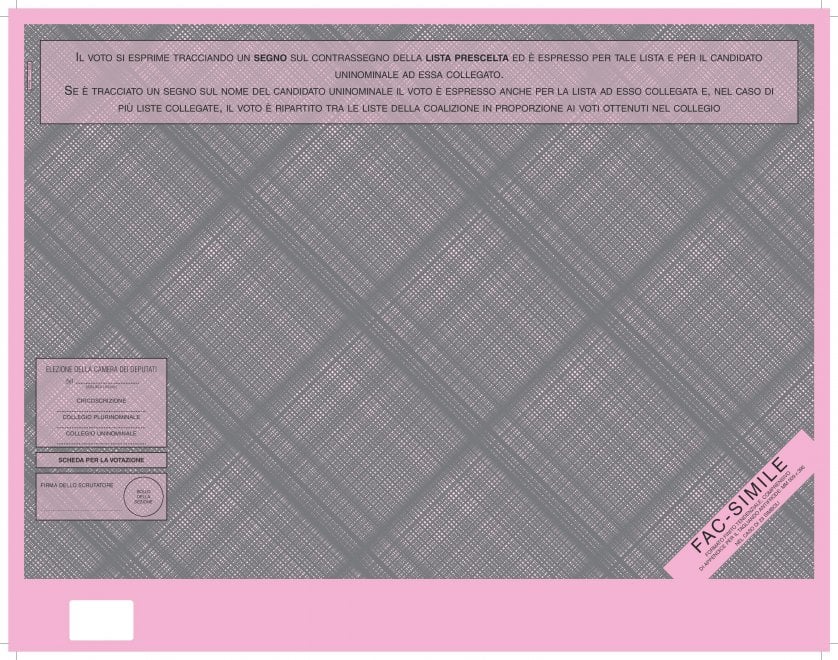 Com’è fatta la scheda?Camera dei Deputati
Com’è fatta la scheda?Senato della Repubblica
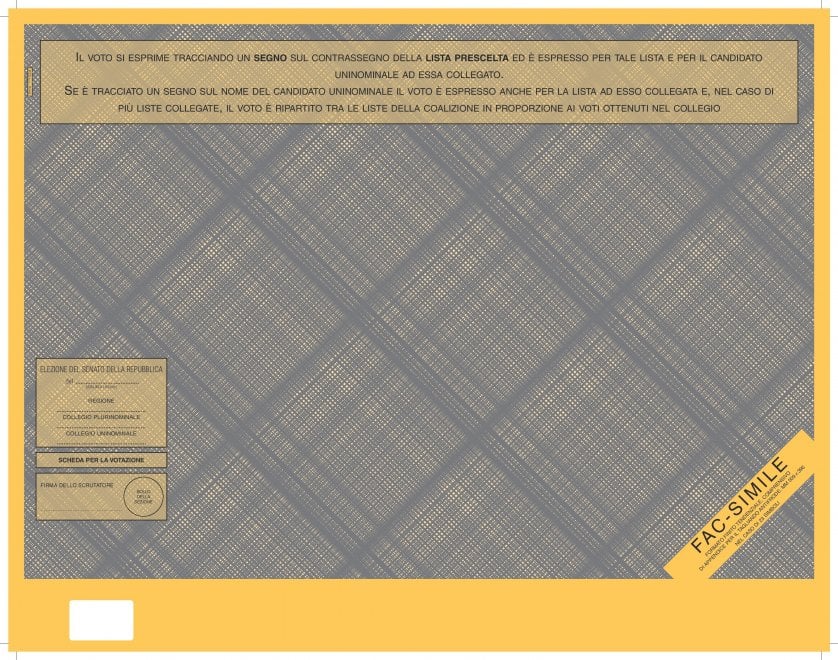 Com’è fatta la scheda?Senato della Repubblica
Piccoli grandi accorgimenti
Al momento dell’ingresso nel seggio, spegnere cellulari, iPad, iPod, smartphone, tablet, satelliti, reattori nucleari, orologi atomici, impianti missilistici... e ogni altro dispositivo elettronico
Ricordarsi di portare con sé un documento di identità valido
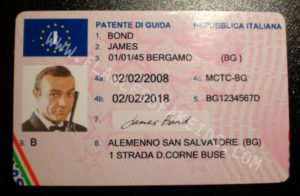 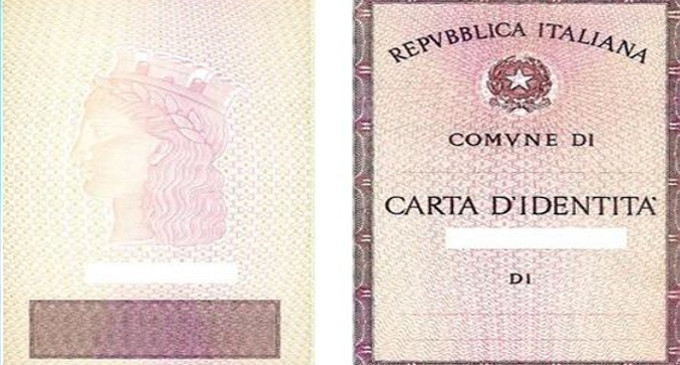 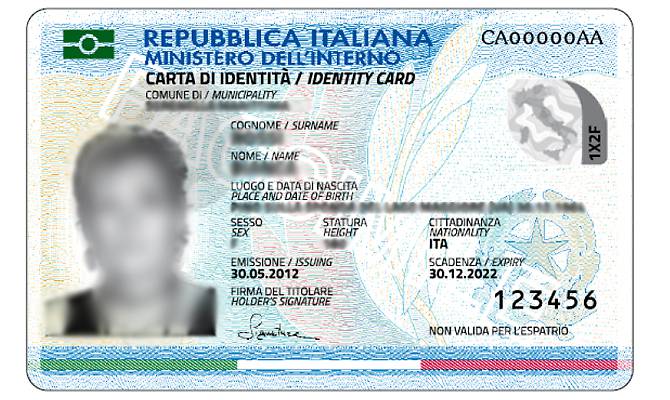 Non dimenticare la tessera elettorale.
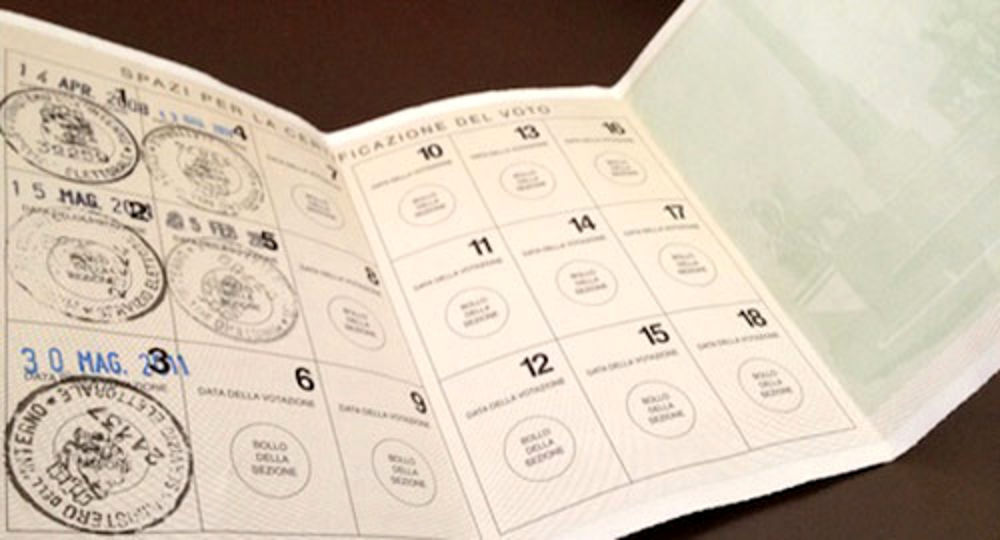 Quindi tessera elettorale e documento di identità vanno sempre insieme
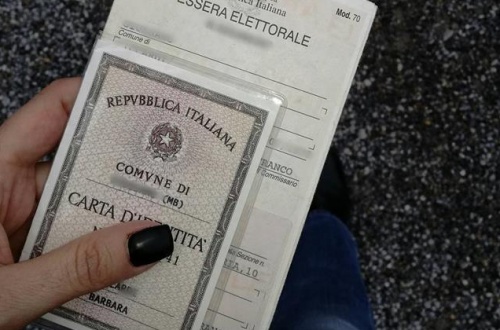 Accertarsi che la tessera venga regolarmente timbrata
FARSI CONSEGNARE LA SCHEDA ELETTORALE APERTA…
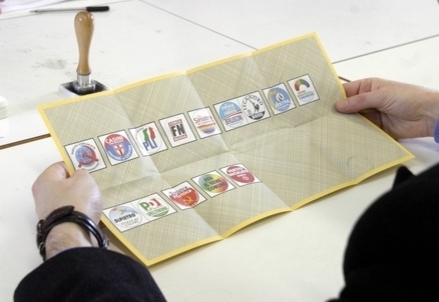 Tracciare il segno sulla scheda elettorale solo con la matita consegnata dagli scrutatori del seggio
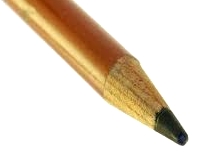 Dopo il voto, ripiegare la scheda ma non introdurla nell’urna: riconsegnarla al Presidente, insieme alla matita.
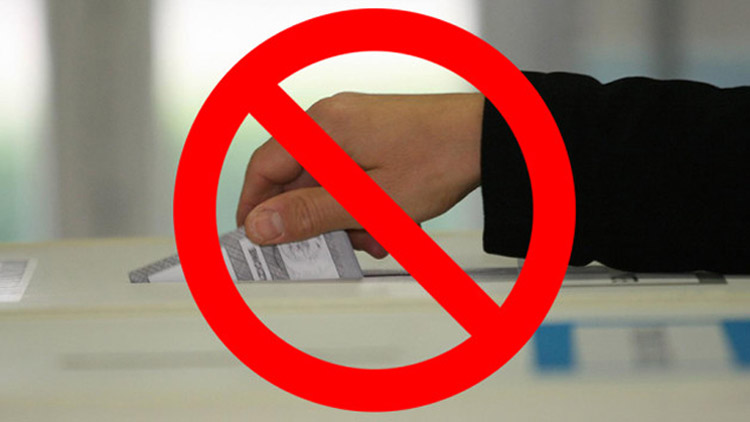 Infine, prima di uscire dal seggio, non dimenticare di farsi riconsegnare tessera elettorale e documento di identità
Buon voto a tuttiE non dimenticatevi che….
…comunque vada, a decidere sarete voi…